УГРОЖАВАЊЕ И ЗАШТИТА БИОДИВЕРЗИТЕТА
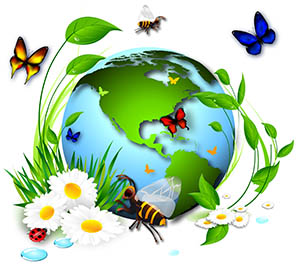 ШТА ЈЕ БИОДИВЕРЗИТЕТ?
Биодиверзитет – биолошка разноврсност представља цјелокупну разноврсност живих бића и њихових заједница на Земљи.
Биодиверзитет обухвата :
разноврсност гена,
разноврсност врста,
разноврсност екосистема .
БОГАТСТВО БИОДИВЕРЗИТЕТА
Тропске кишне шуме одликује велика разноврсност врста.
У пустињама је веома мала разноврсност.
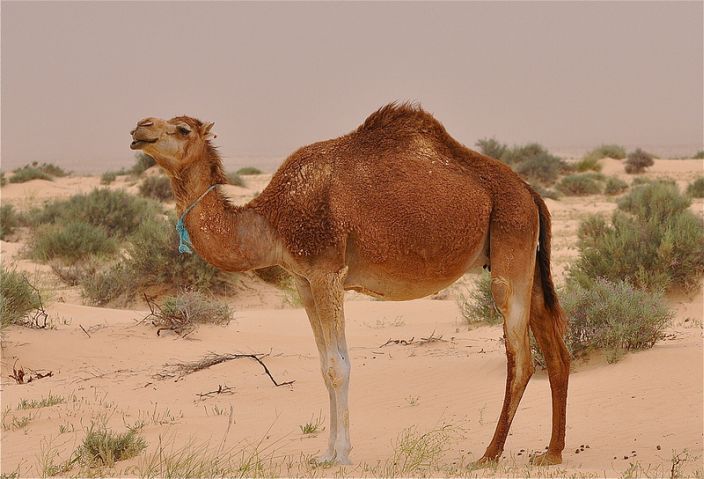 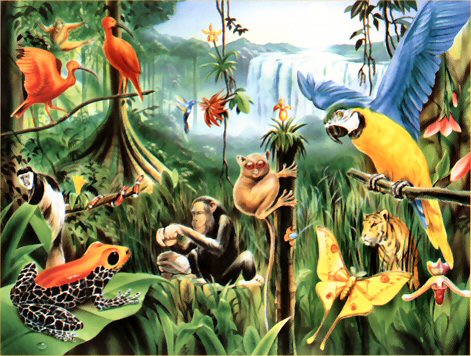 ЗНАЧАЈ БИОДИВЕРЗИТЕТА
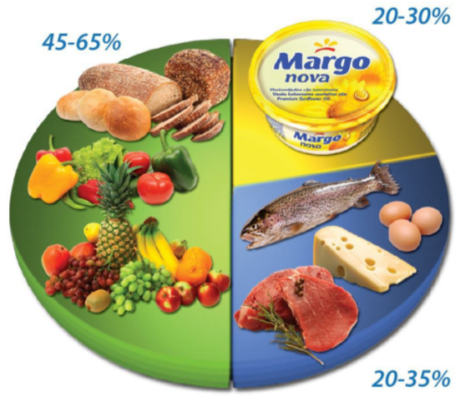 ХРАНА – биљке и животиње 
ЛИЈЕЧЕЊЕ – око 80% биљака се користи за добијање медицинских препарата, прераду у медицини и фармацији .
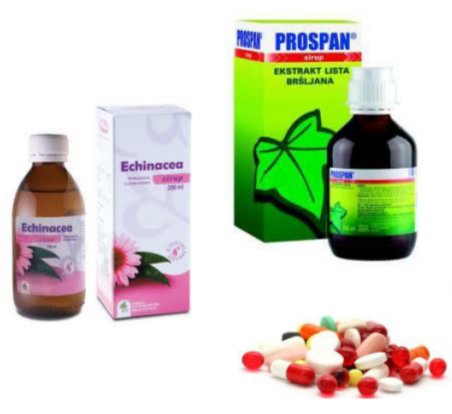 ЗНАЧАЈ БИОДИВЕРЗИТЕТА
ЕСТЕТСКА ВРИЈЕДНОСТ –изражава се у умјетничким дјелима и у народном стваралаштву.
РАЗВОЈ ТУРИЗМА и у свакодневном животу људи .
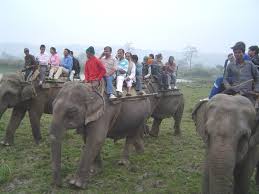 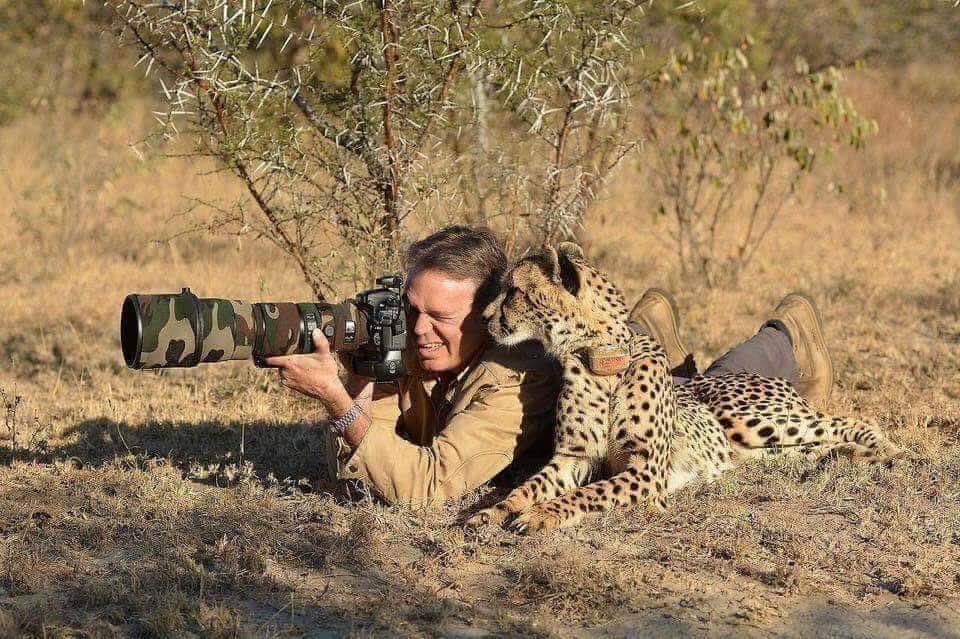 ШТА УГРОЖАВА БИОДИВЕРЗИТЕТ ?
Загађивање ваздуха, воде и земљишта; прекомјерна сјеча шума; уништавање станишта;
загађивање и исушивање мочвара и бара;
неконтролисана испаша;
претјеран лов и риболов;
проширивање каменолома;
површински копови угља, подземни рудници и јаловина;
унешене врсте.
ШТА УГРОЖАВА БИОДИВЕРЗИТЕТ ?
Биодиверзитет планете Земље је угрожен и неопходна је заштита.
2010. година је проглашена годином биодиверзитета.
22. мај се обиљежава као Свјетски дан биодиверзитета.
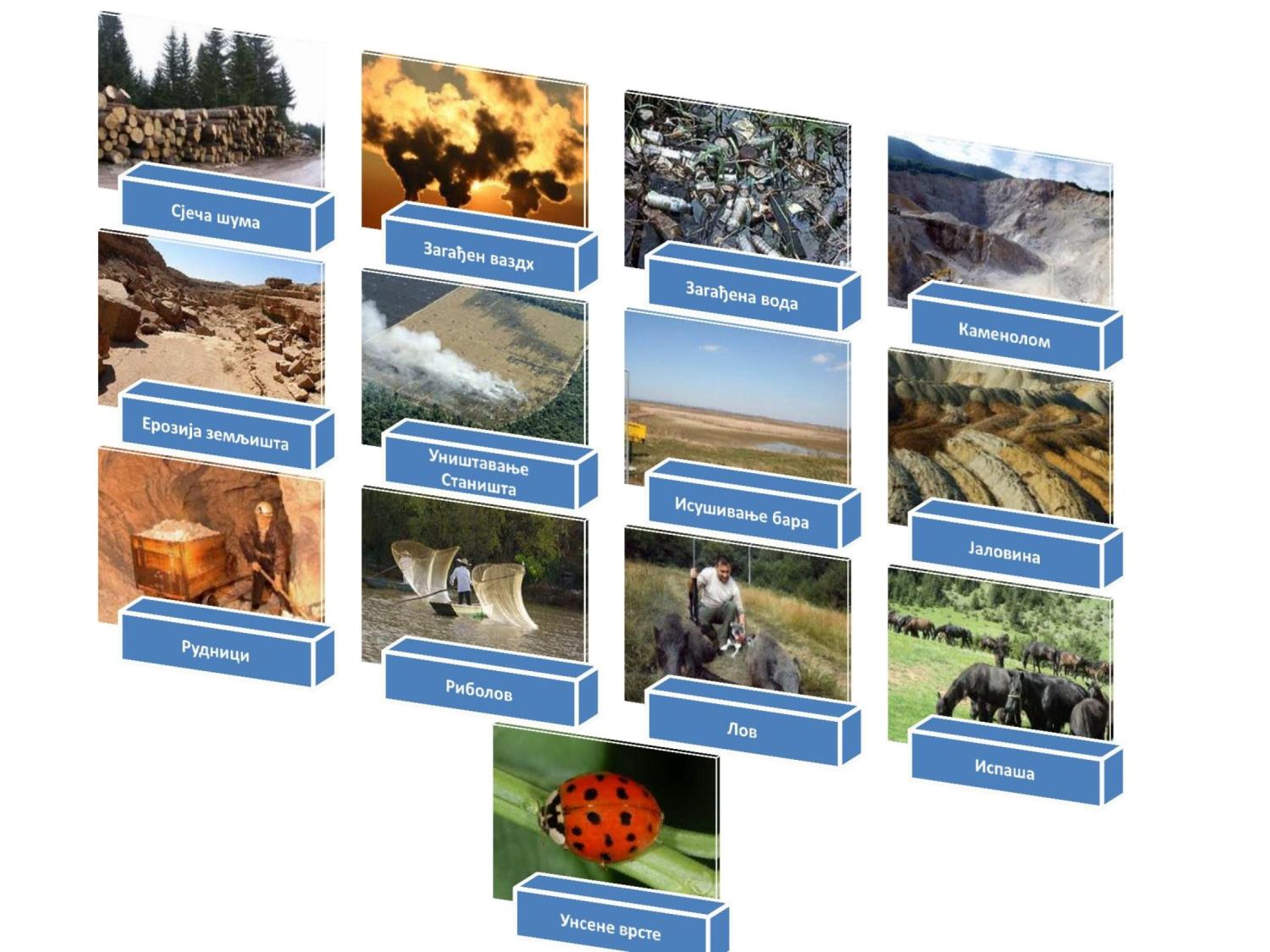 КАКО ЗАШТИТИТИ БИОДИВЕРЗИТЕТ ?
Међународни скупови 
Споразуми
Конвенције
Закони
Поред бројних одлука договорени су и АМБЛЕМИ који се односе на заштиту биодиверзитета и животне средине.
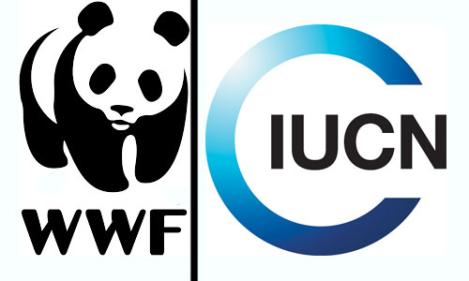 ЦРВЕНЕ КЊИГЕ И ЦРВЕНЕ ЛИСТЕ
Заштићене врсте уписане су у Црвене књиге и Црвене листе, гдје већ црвеном бојом корица и називом опомињу на опасност већ угрожених биљних и животињских врста.
У њима се налазе подаци о најугроженијим биљним и животињским врстама.
За сваку врсту даје се:
опис станишта;
распрострањење;
опис врсте;
фотографија;
фактори угрожавања;
статус угрожености.
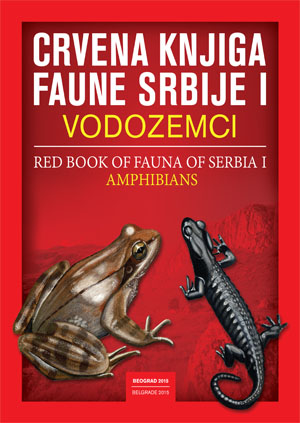 ЦРВЕНЕ КЊИГЕ И ЦРВЕНЕ ЛИСТЕ
Прва Црвена књига настала је у Швајцарској у другој половини XX вијека.
У Републици Српској је 2 012. године донесена Црвена листа заштићених врста флоре и фауне Републике Српске.
Главна сврха Црвене листе је да се подузму мјере за заштиту угрожених врста.
IUCN категорије
EX – изумрле врсте
NT – ниско ризичне – нису пред изумирање
CR – критично угрожене
LT – најмање угрожене
EN –угрожене врсте 
DD – недовољно познате
VU – рањиве – велик ризик од изумирања
ШТА МИ МОЖЕМО УРАДИТИ ?
Не ломимо гране биљака;
 не беремо заштићене врсте биљака;
 не уништавамо гнијезда птица;
 не узнемиравамо животиње;
 не ловимо заштићене врсте животиња;
 не палимо ватру у шуми да не би дошло до пожара .
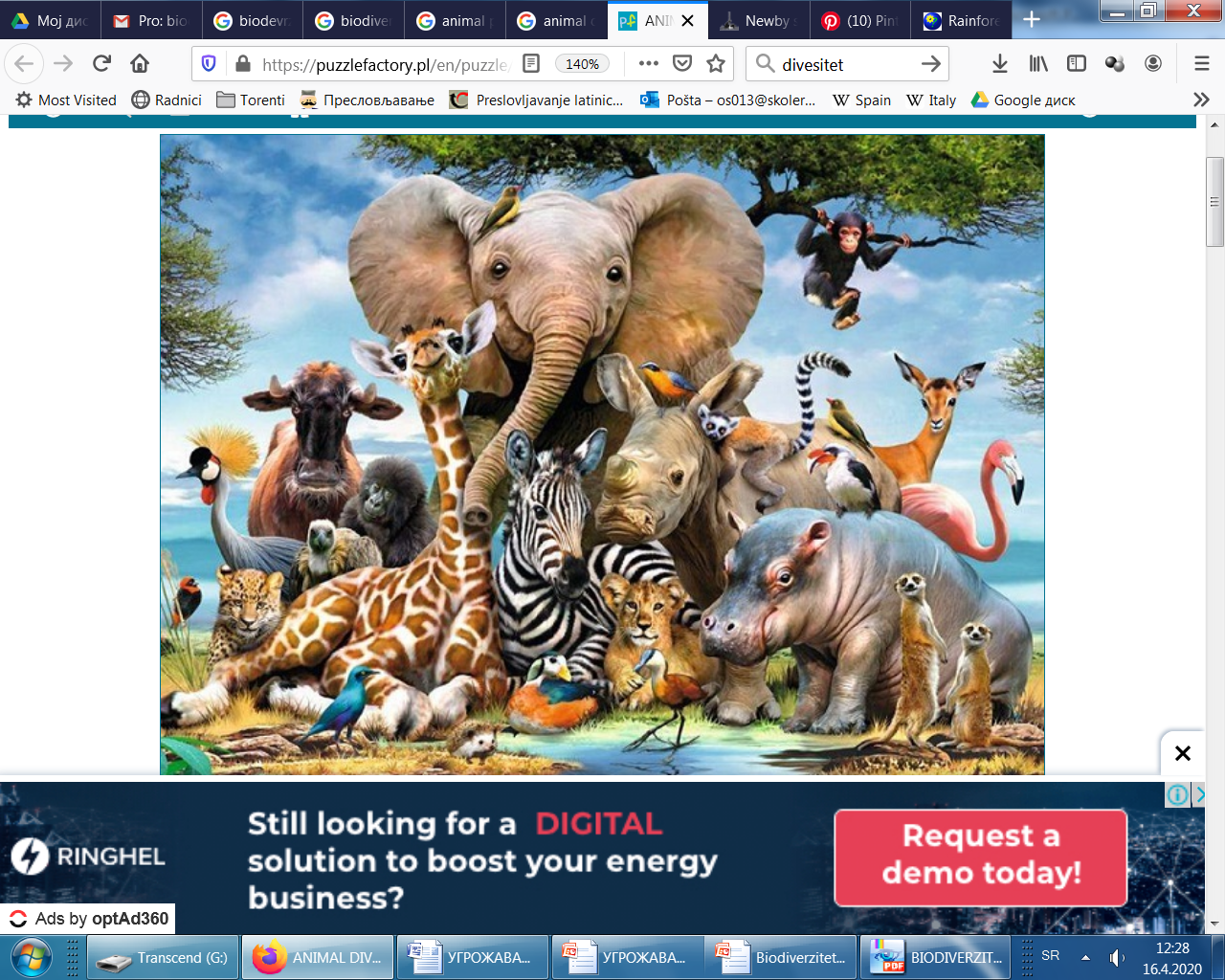 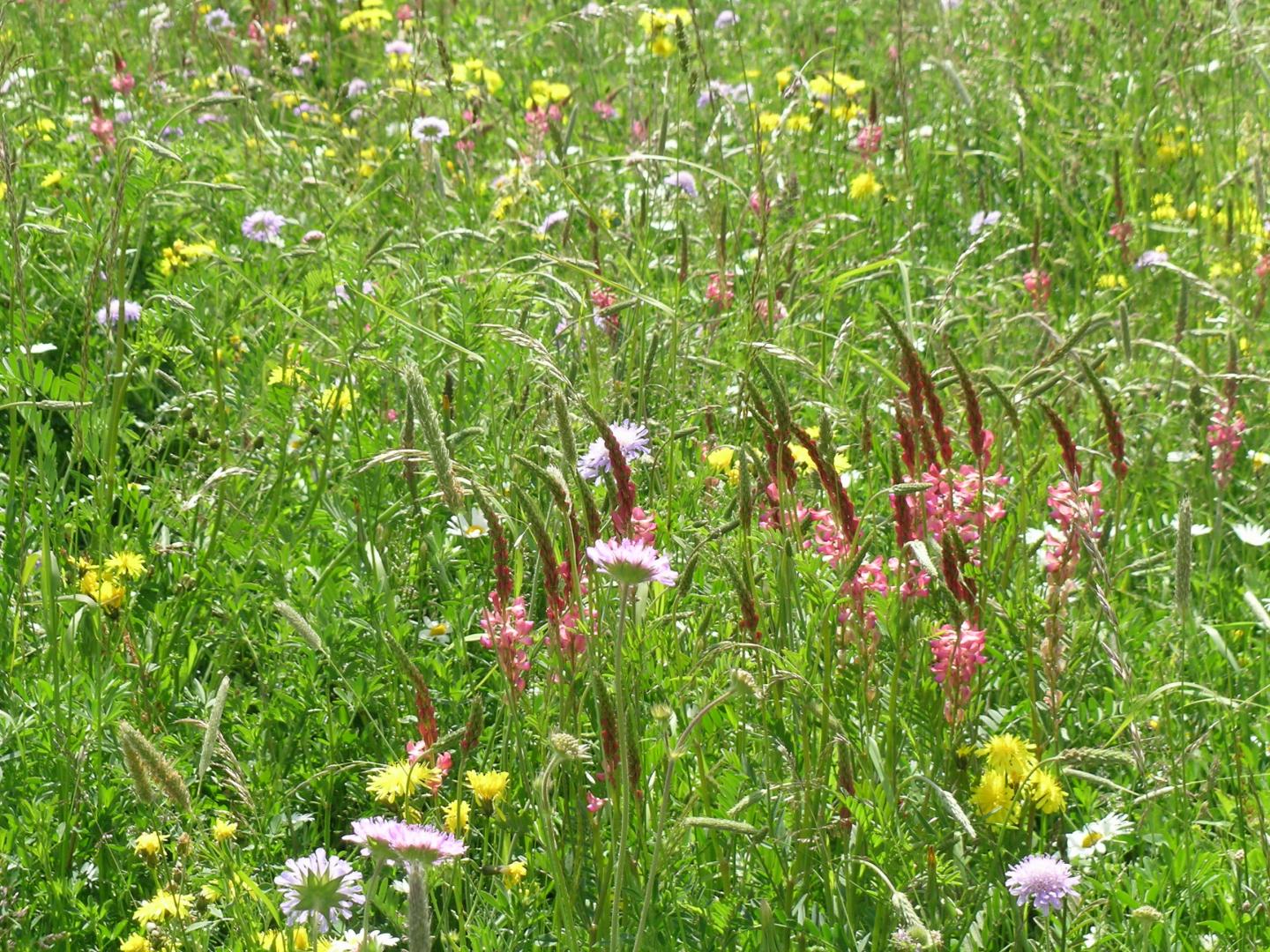 ДОМАЋИ ЗАДАТАК
Шта све подразумијева биодиверзитет?
Како су промјене утицале на биодиверзитет?
Објасни како биолошка разноврсност условљава опстанак човјека?
                                                                                                       Уџбеник страна 117-120
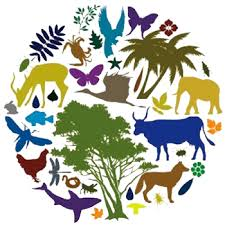